МАОУ «Гимназия №1» г. Сыктывкара
Пути развития современной архитектуры и дизайна
Выполнила: Костромина Светлана Николаевна,  учитель изобразительного искусства
Архитектура современности – это во многом отрицание канонов прошлого.
  Невозможно «одеть» современные здания, предназначенные для новых целей, в архитектурные формы прошлого.
120
70
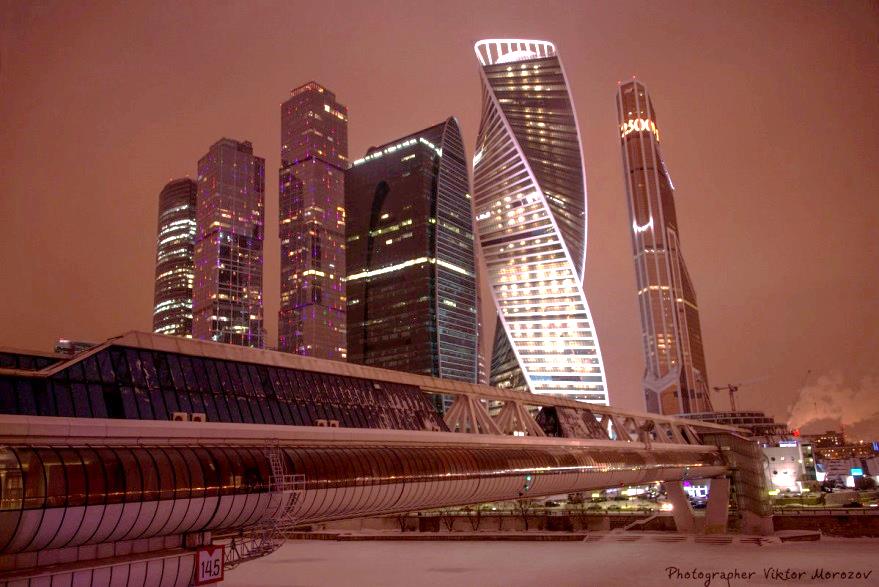 50
30
2008
2009
2010
2011
Название графика
ПЕШЕХОДНЫЙ МОСТ. Москва-Сити. 1997г.
В XX веке на смену принципам симметрии в архитектуре пришли принципы асимметрии и динамического равновесия. Форму и планировку здания определяют его назначение и функции.
Главный принцип архитектуры XX века: 
принцип компоновки зданий 
изнутри-наружу.
«Форма следует функции» (Луи Генри Салливен)
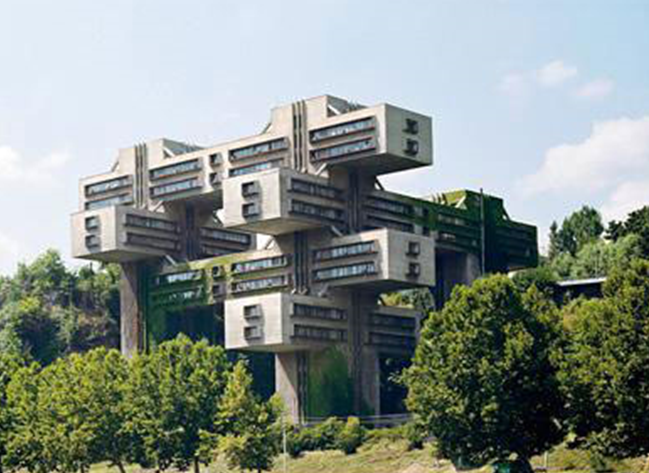 Министерство автомобильных дорог. Тбилиси, Грузия
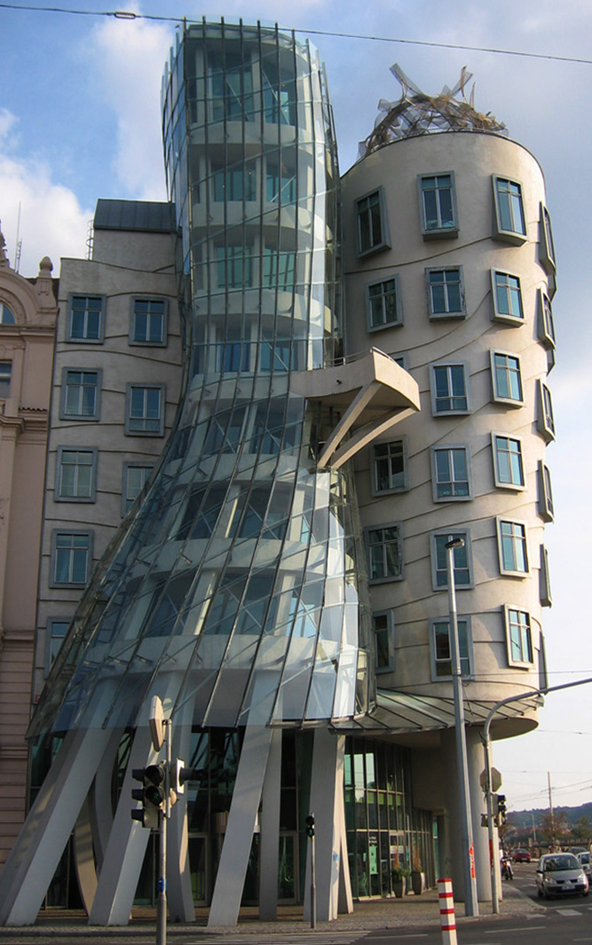 Современные архитекторы обращаются к инновационным технологиям. Для возведения форм используют новейшие достижения в компьютерной и строительной технологии. 
Культ абстрактных, геометрических форм определил стиль кубизма и конструктивизма.
«Танцующий дом», здание Национале Нидерланден в Праге
В итоге родилось новое революционное искусство, вошедшее в историю как авангард, идеи и разработки которого питают и современное искусство архитектуры и дизайна. 
Для эстетики архитектуры конструктивизма характерны: свободная компоновка объёмов зданий согласно их назначению; стремление к простоте форм здания (кубу, цилиндру, шару), их геометрическому (архитектура угла); антидекоративизм («орнамент- это преступление»); преобладание машинного техницизма.
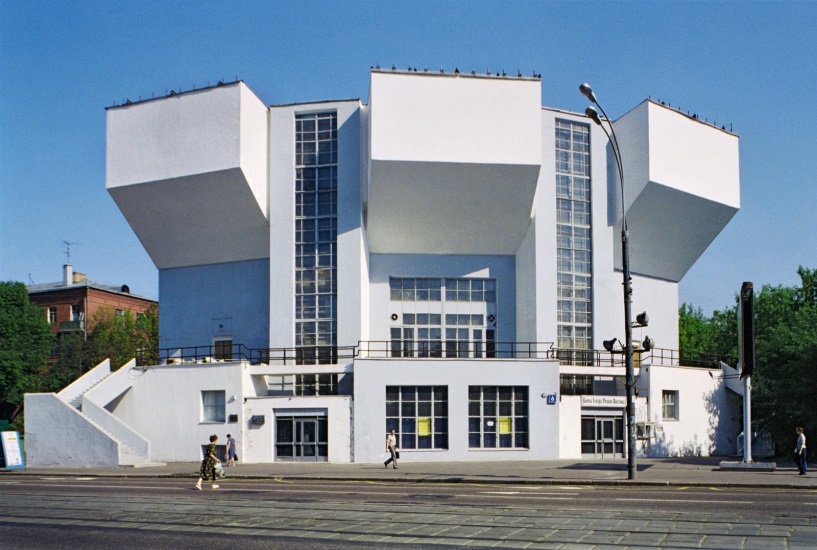 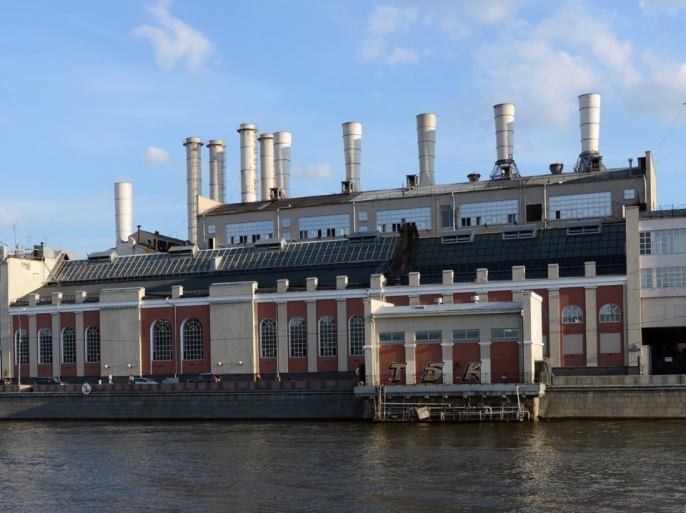 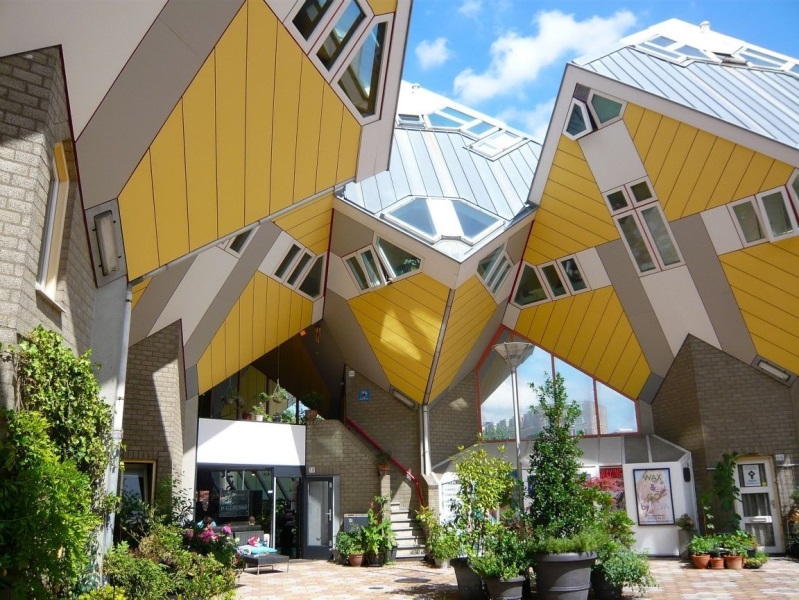 Здание МОГЭС. 
Арх. И. Жолтовский.
Куб им. И. Русакова. 
Арх. К. Мельников
Кубические Здания 
(Роттердам, Нидерланды)
В произведениях Гауди, Шехтеля и других мастеров МОДЕРНА мы также видим отрицание канонов прошлого, но не с позицией эстетики «прямого угла», а исходя из принципов плавности, декоративности и скульптурности форм, когда богатство фантазии главенствует над простотой логики.
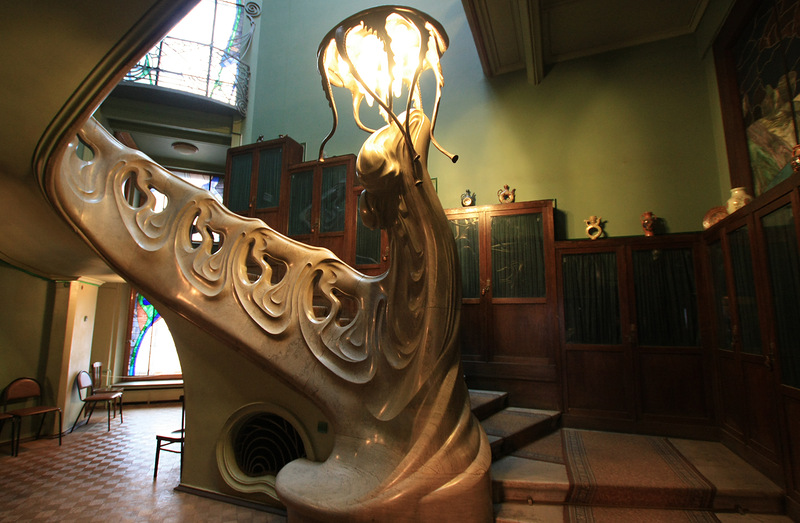 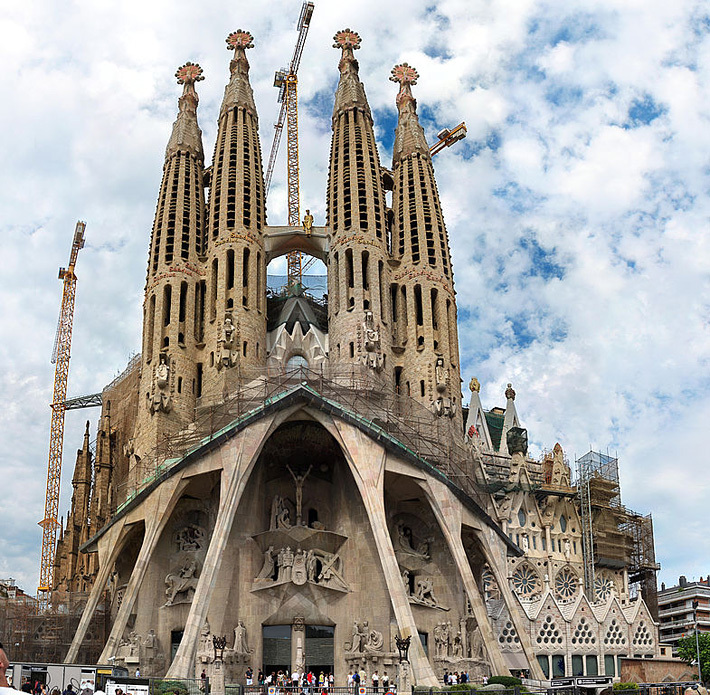 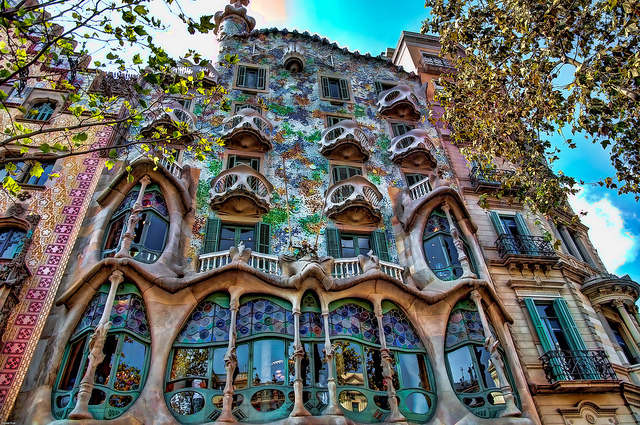 Саграда Фамилиа, 
А.Гауди
Элементы декора, Ф.Шехтель
Casa Batlló, А. Гауди
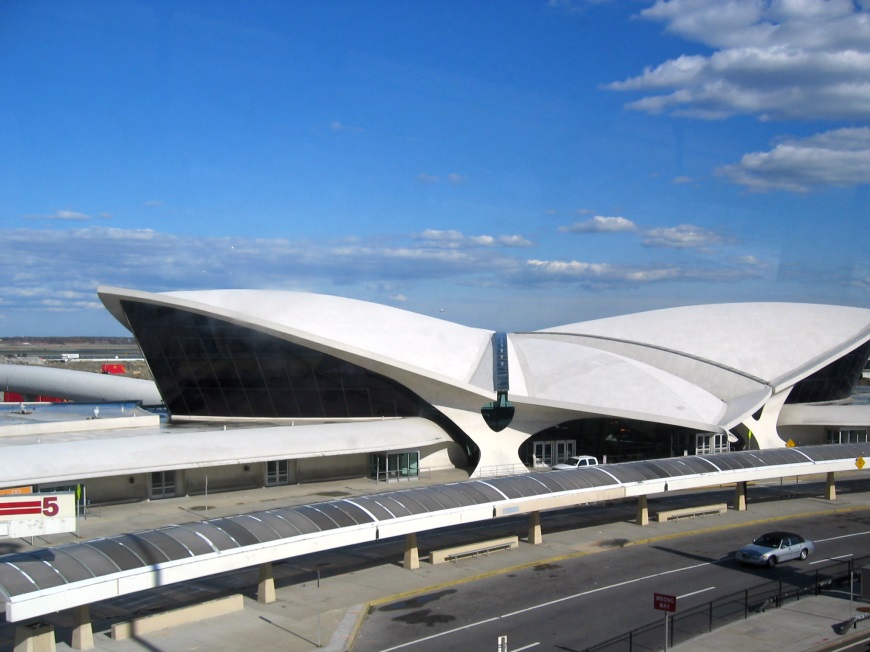 Глядя на развитие архитектуры XX-XXI вв., можно проследить определённую закономерность: поочерёдную смену течений, отдающих предпочтение то идеям красоты, то идеям целесообразности. Эти идеалы проступают в обличии то экспрессионизма или структурализма, то историзма или  
ХАЙ-ТЕКА
Аэропорт Кеннеди. 
Арх. Э. Сааринен
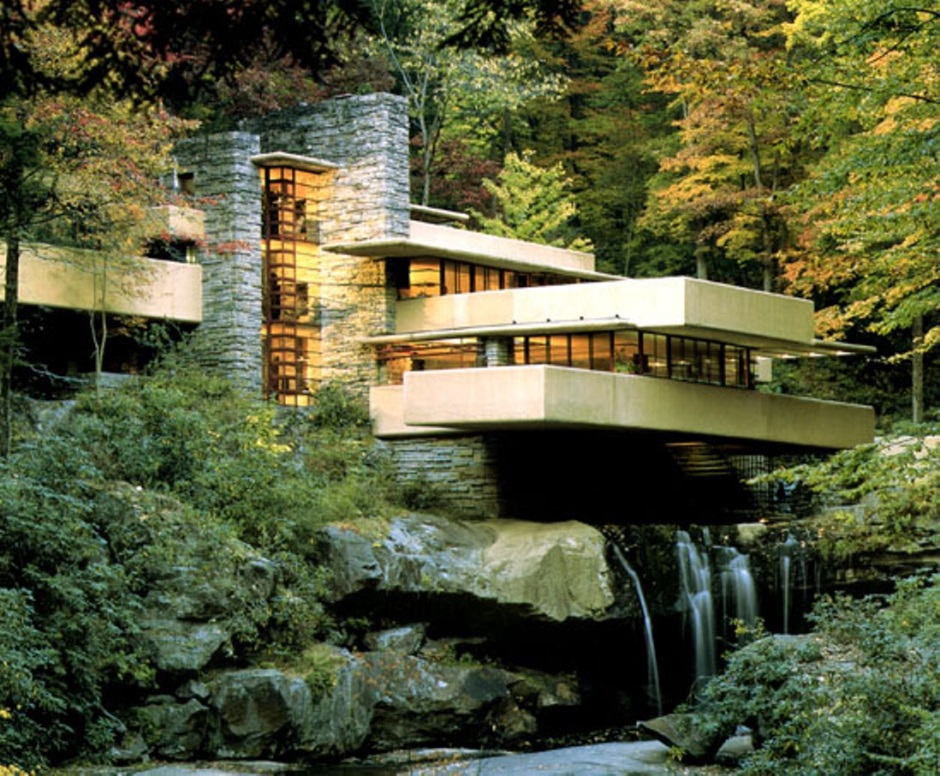 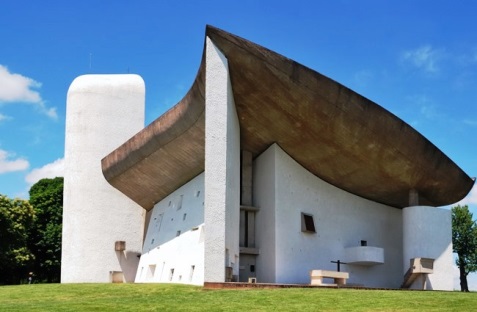 Церковь в Роншане. 
Арх. Ле Корбюзье
Дом над водопадом. 
Арх. Ф. Райт
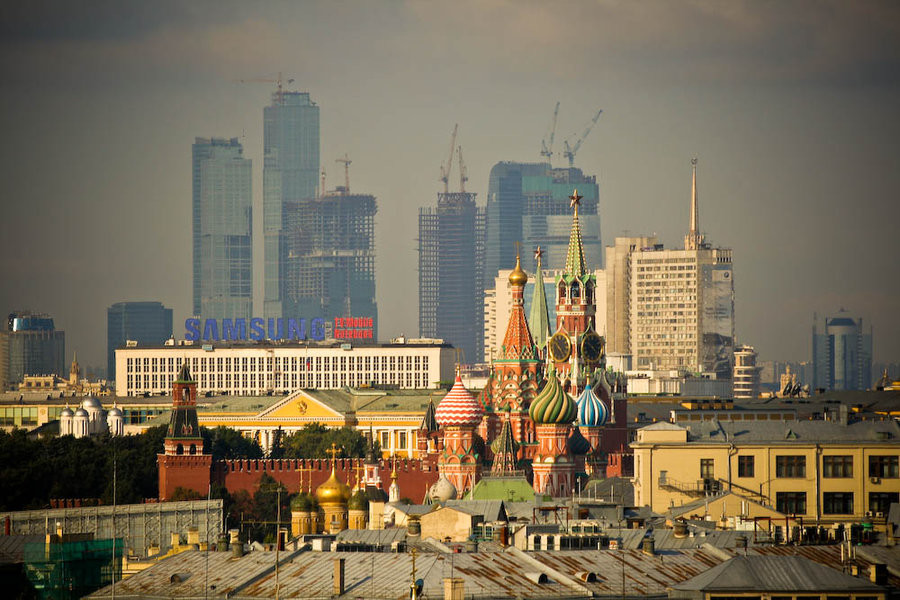 ГОРОД – одновременное существование разных стилей.
Задание: стр.109, №2
Сделайте фантазийную зарисовку города будущего, используя экспериментальные идеи современных архитекторов (город с переплетением оригинальных транспортных артерий; экологический город, город в космосе или под водой и т.д.)
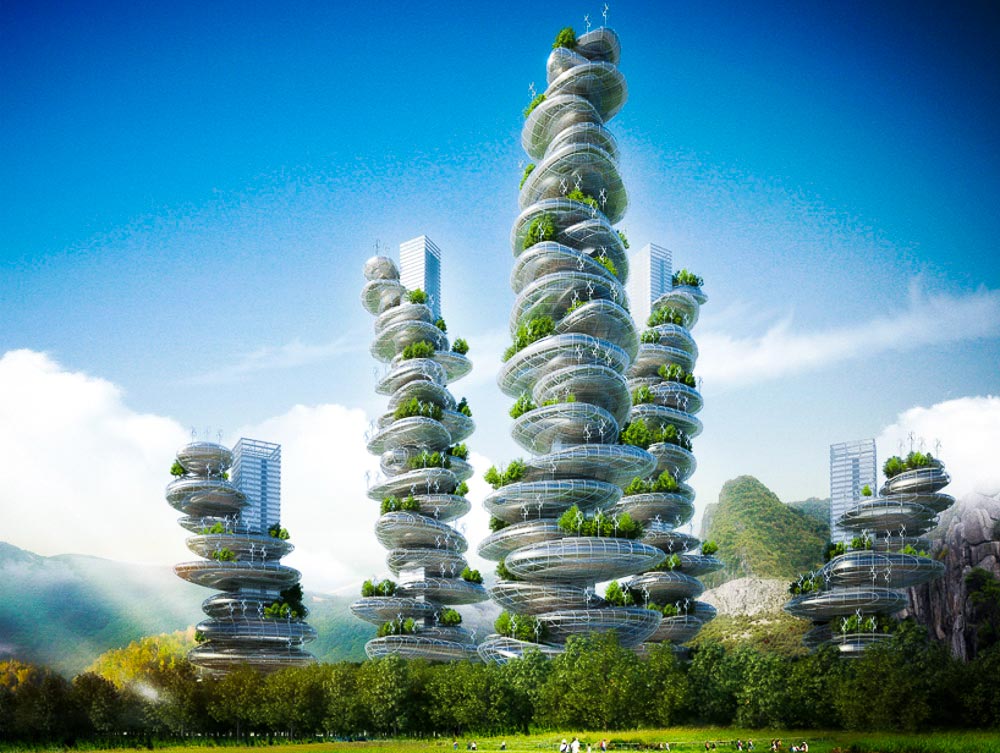 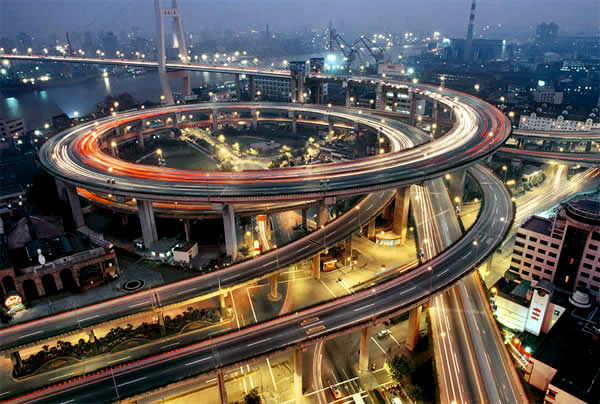 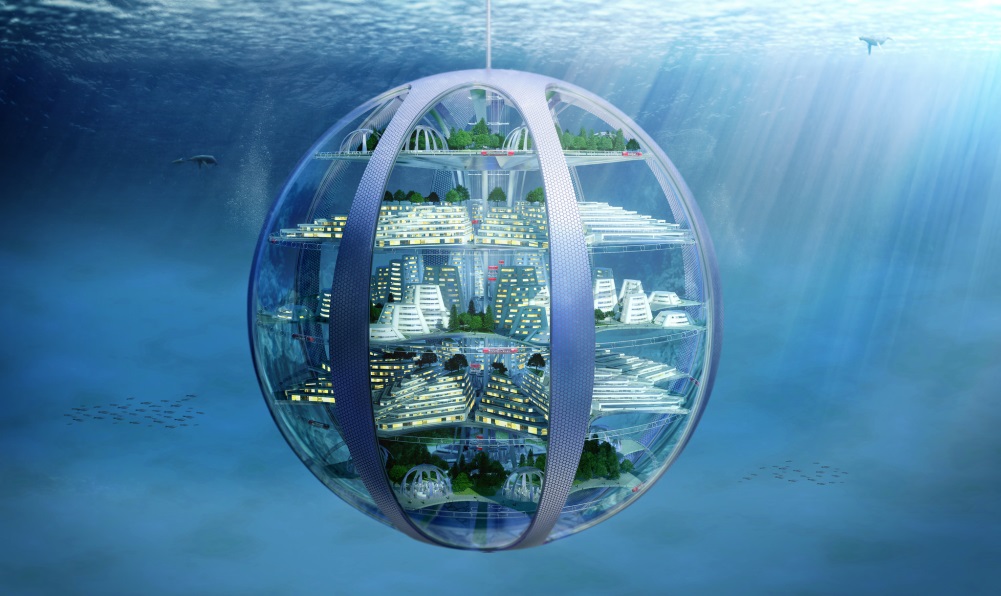 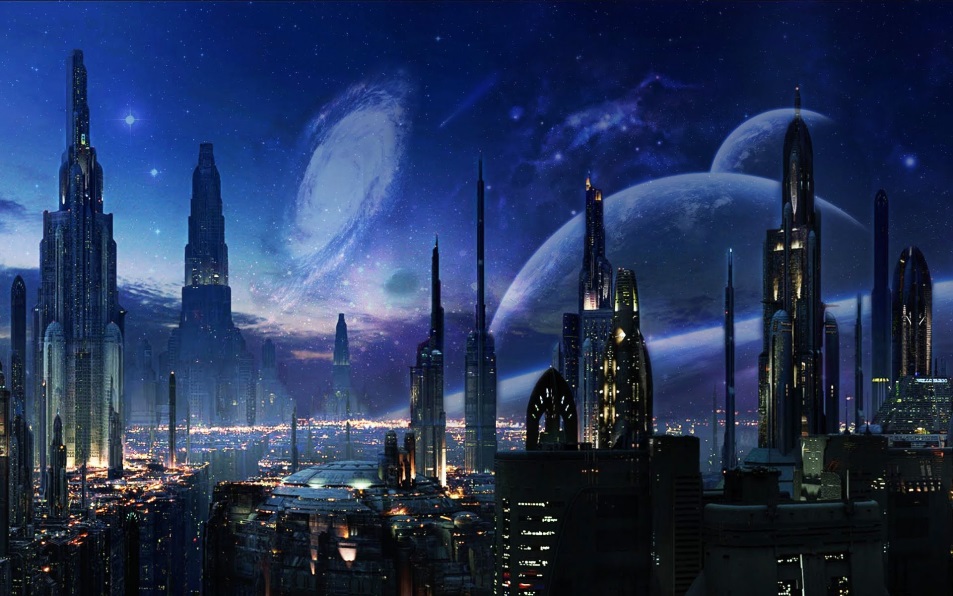